Tactile Reading 2021
Oslo, April 30th
‘Feel Your Reading Book’
Gyntha Goertz and Ann Conefrey
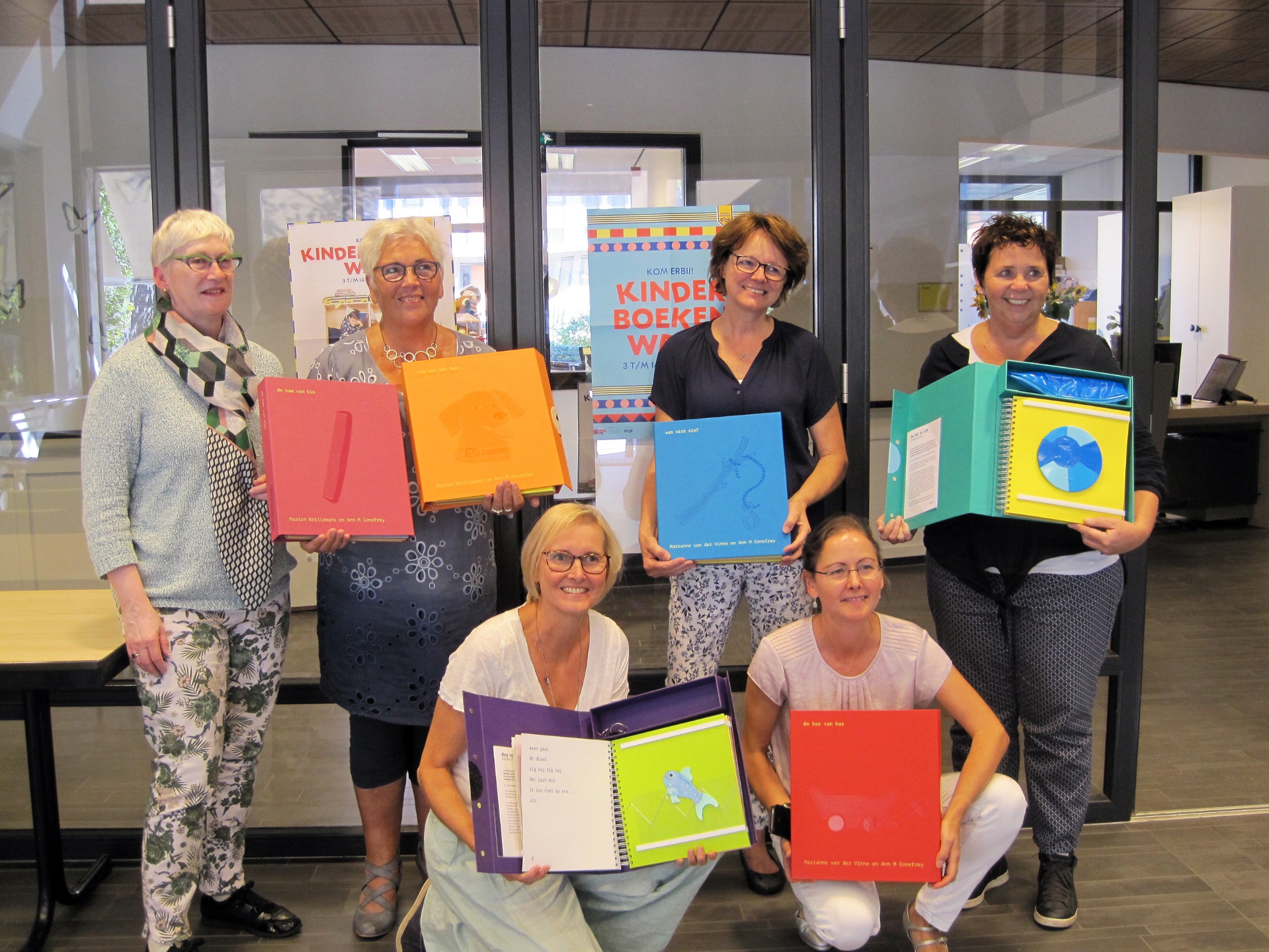 Goals for early braille literacy
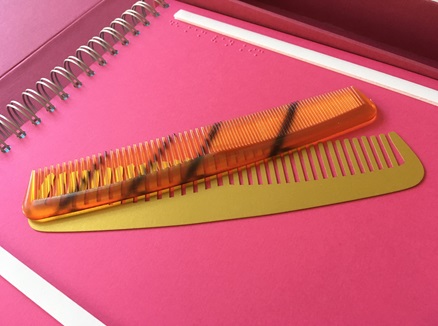 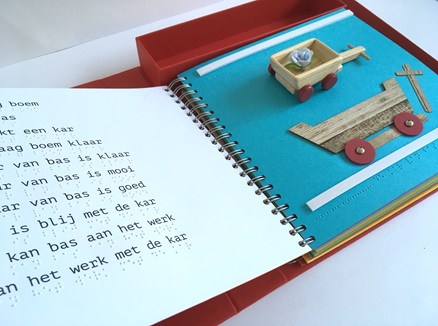 Educational Needs and Requirements
Reading pleasure
Simple stories
Different reading levels
Easy words in braille
Tactile pictures
Tangible object
Reading together
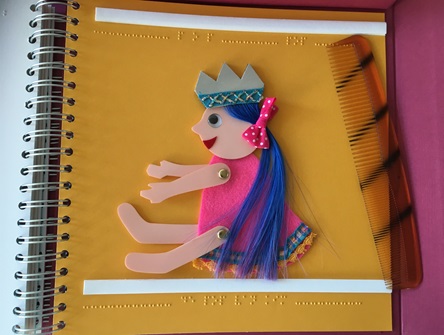 Design Requirements
Real book
Double spreads
Tactile illustrations
Consequent textures
3D object  
Attractive
Reading together
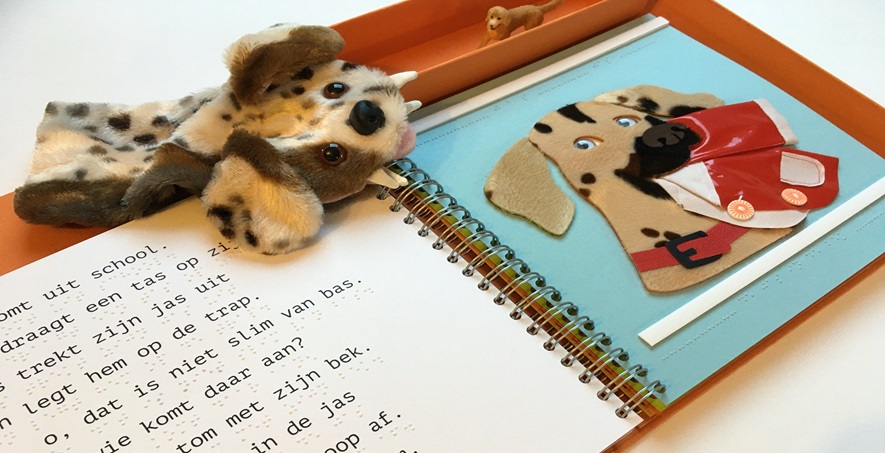 ‘Tom wants a bite’
‘tom will een hap’
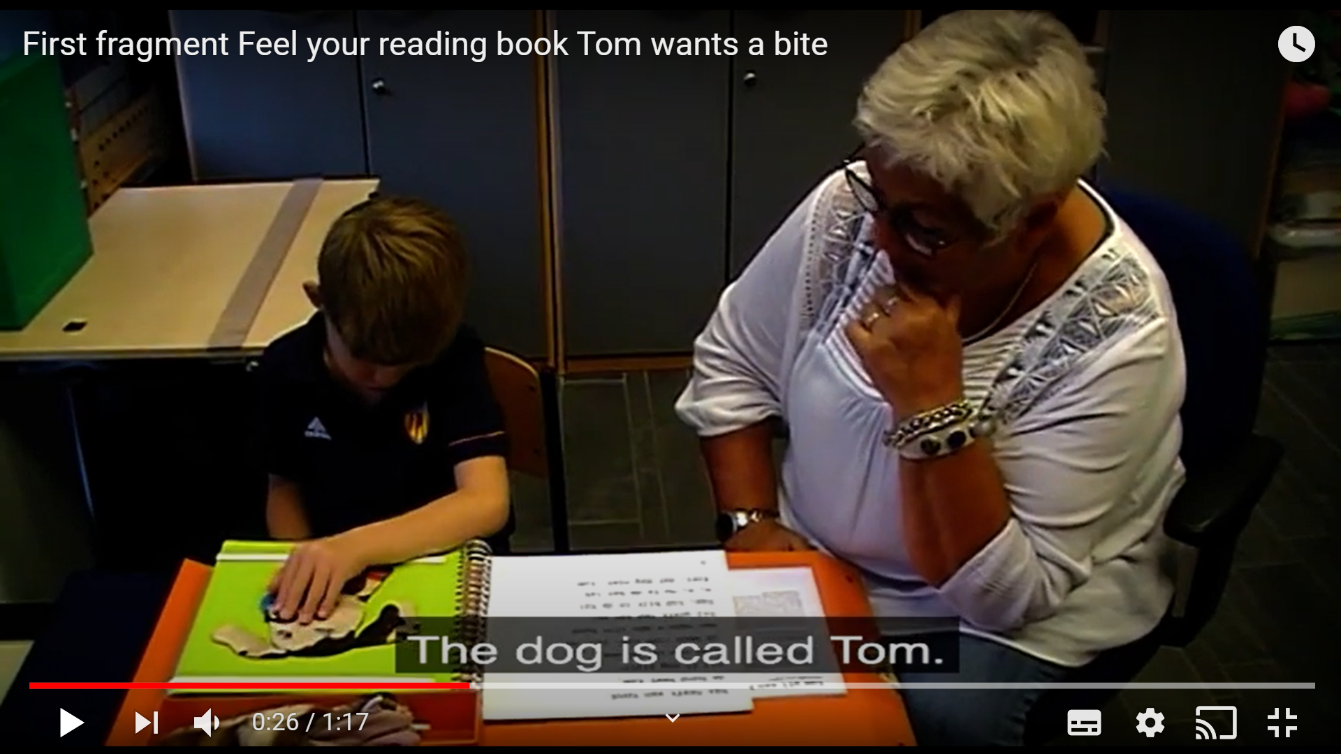 You can watch this video fragment on the Royal Dutch Visio YouTube channel
Collaboration
Teachers - designer
Design thinking
Functionality - aesthetics
Investigate solutions
Testing
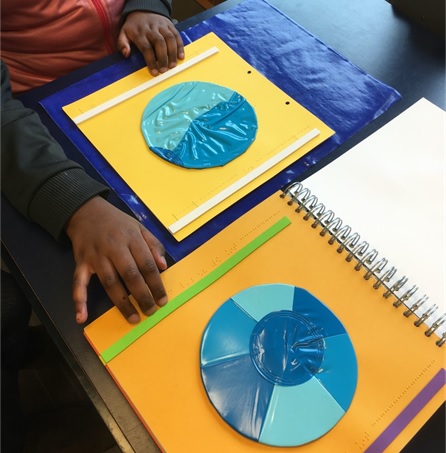 Braille reading technique
Easy word
Word within dotted line
Sentence using the word
Thick strip
Fingers in a row
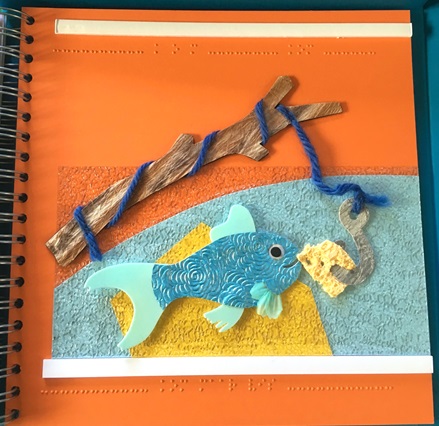 Righthand pages
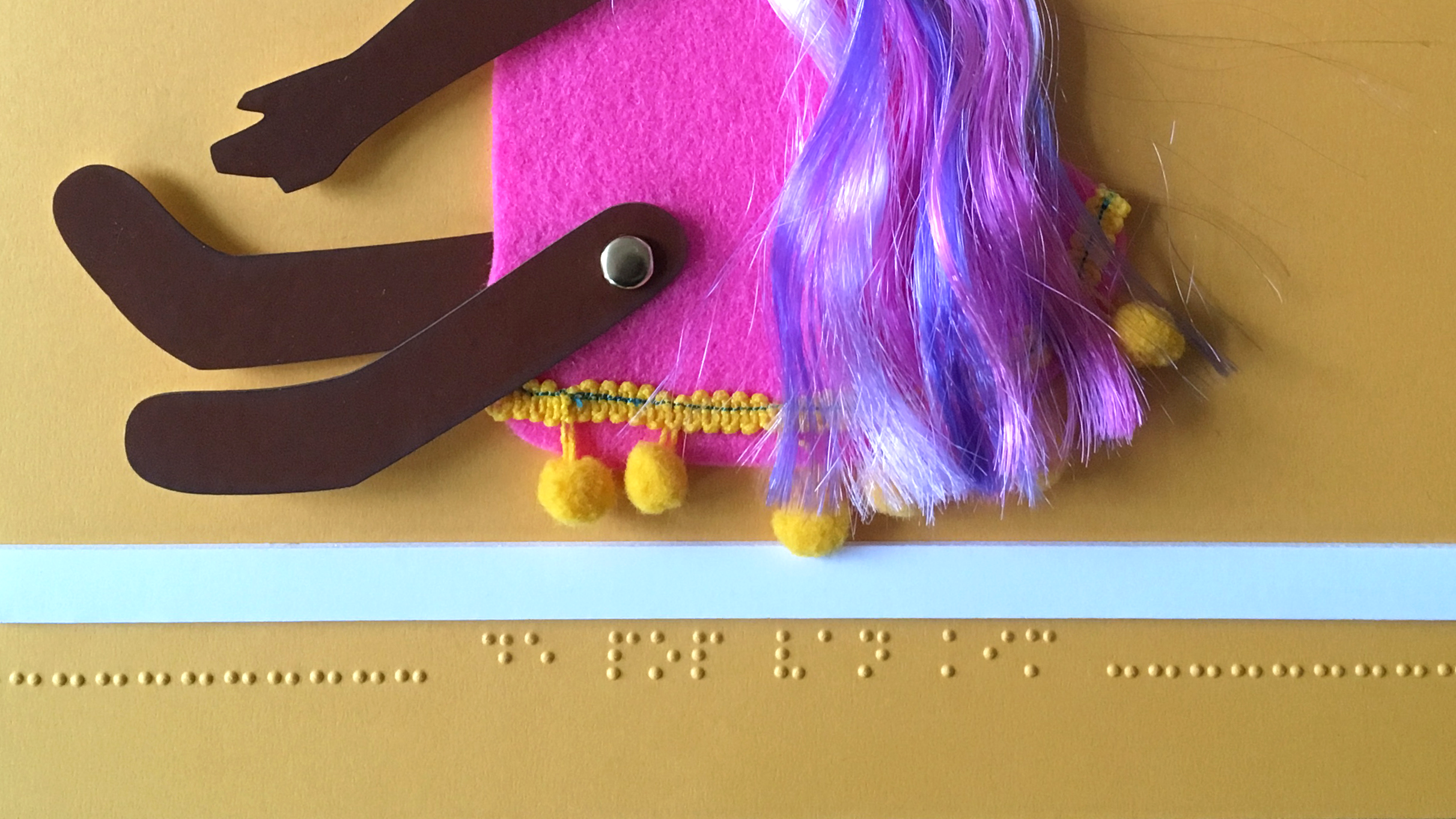 ‘Hello spider’
‘dag spin’
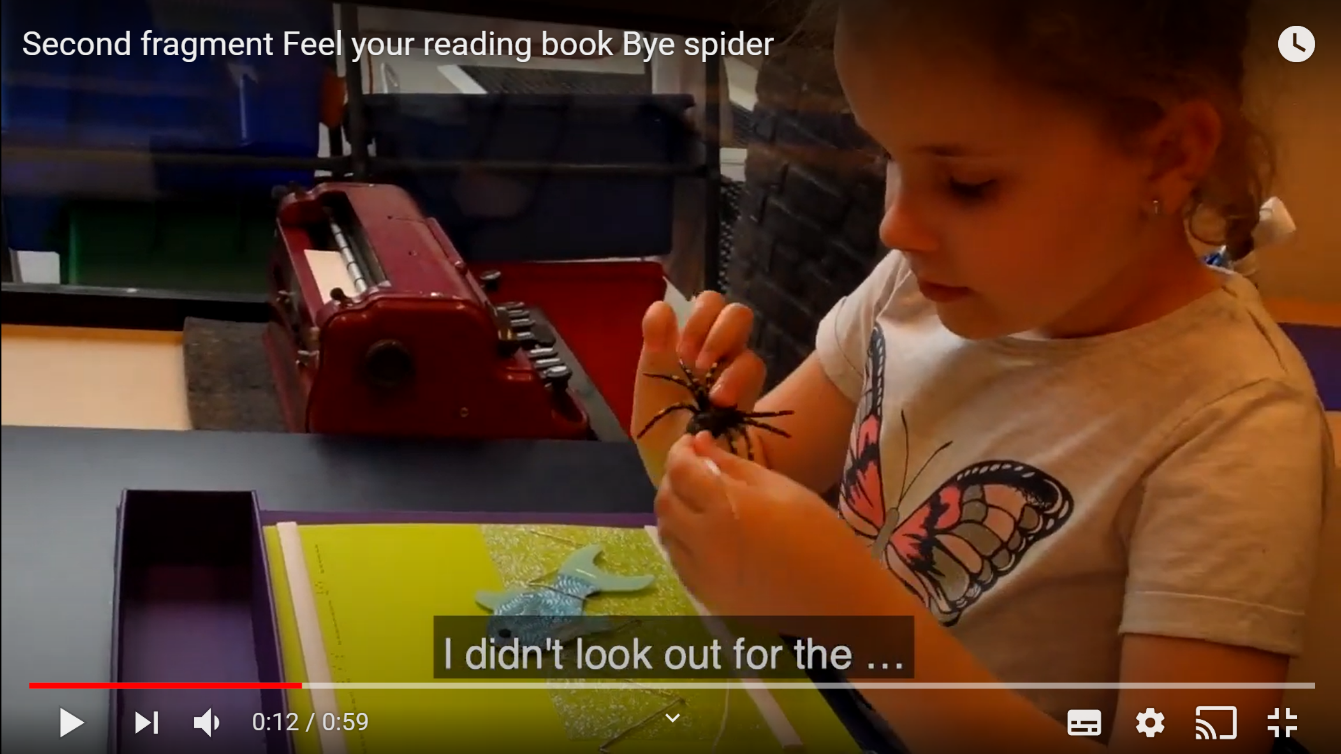 You can watch this video fragment on the
Royal Dutch Visio YouTube channel
Think tactile
Meaningful illustrations
Unique materials
Interaction:story – 3D – 2D 
Pretend play
Testing and prototypes
Braille layout
Extra line spacing 
Easy words
Sentences on one line
Max. 10 lines per page 
Minimize punctuation
Grade 1 braille (no contractions)
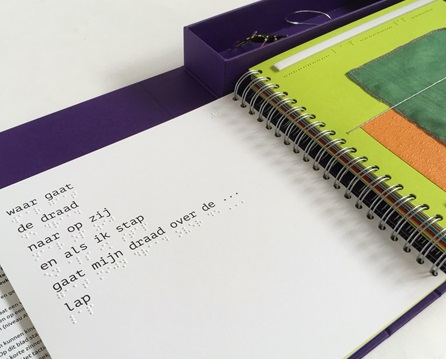 ‘The ball is flat’
‘de bal is lek’
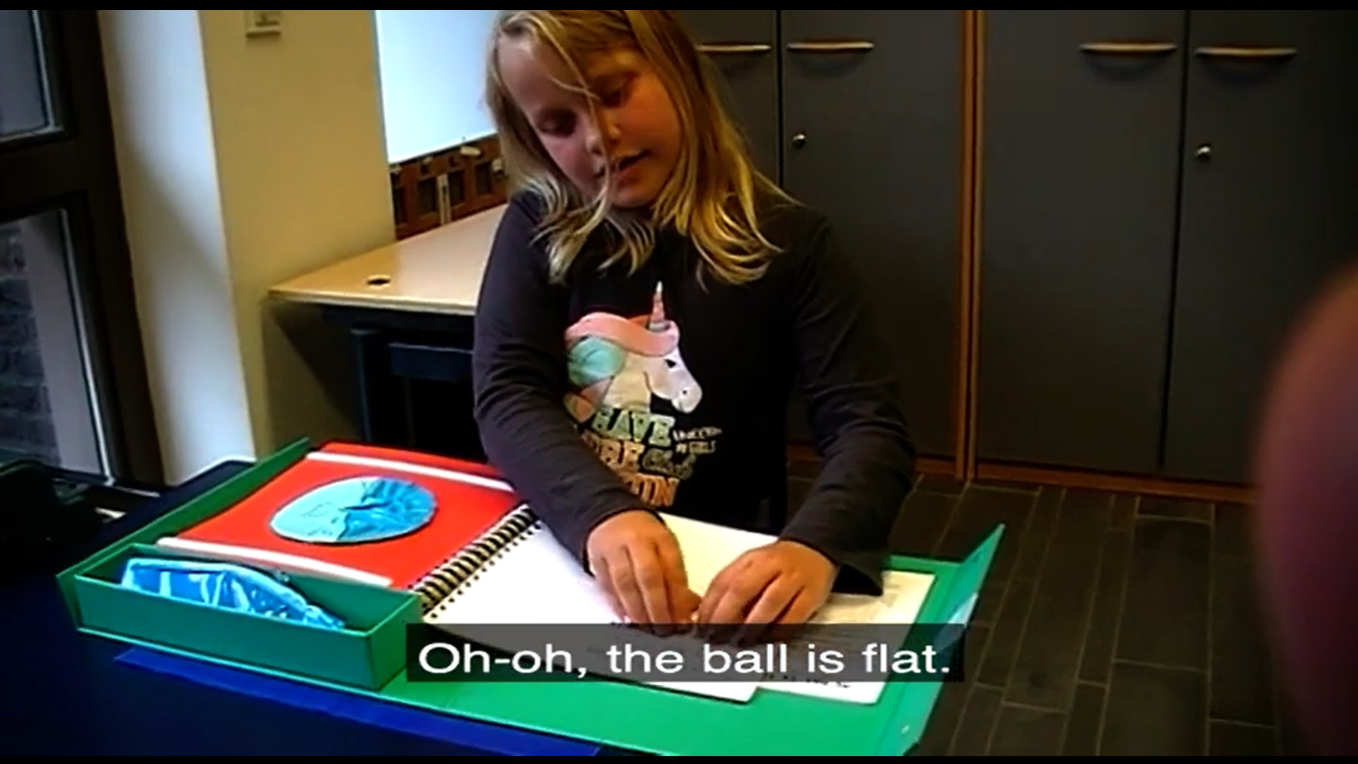 You can watch this video fragment on the Royal Dutch Visio YouTube channel
Production
No imprint from braille
Cover, binding, pages
Quality materials
Colour contrast
Leaflet for parents: tips, encouragement
Free to borrow
Reading tips for parents
Typhlo & Tactus 2019
International competition for tactile children’s books

2nd prize “dag spin”
(hello spider)
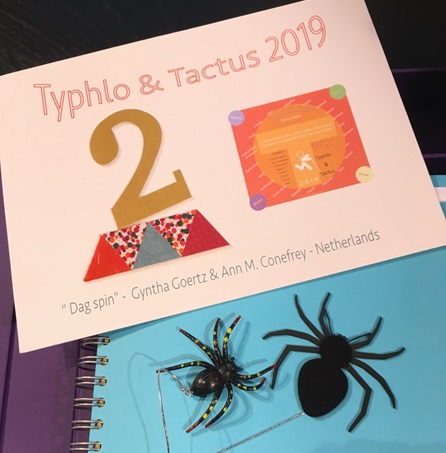 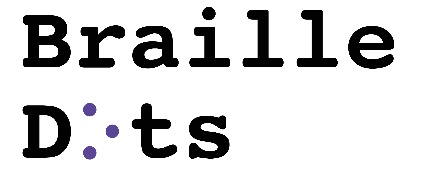 Downloads
Educational criteria: www.visio.org/tactile-reading-2021

Design: www.brailledots.nl
Thank you for your attention!
Gyntha Goertz and Ann Conefrey,
‘Feel Your Reading Book’

Tactile Reading 2021 | Digital Conference

www.visio.org/tactile-reading-2021
www.brailledots.nl